Osaamisen kehittämistä työelämän tarpeisiin Lapissa 14.11.2018
Avauspuheenvuoro, Palvelujohtaja Tero Hyttinen
1
13.11.2018
Hyttinen Tero
LAPIN VAHVUUDET JA TULEVAISUUDEN HAASTEET http://luotsi.lappi.fi/kehitysnakymat
Lappilainen aluekehitystyö pohjautuu luontoon ja ihmisiin sekä maantieteelliseen sijaintiin 
Lapissa aluekehittämistä tehdään vahvasti yhdessä ja luotetaan arktisen talouden ja politiikan vahvistumiseen 
Luonto ja luonnonvarat ovat resurssi, jota meidän on käytettävä taiten ja vastuullisesti taloutemme ja hyvinvoinnin mahdollistamiseksi 
Lisääntyvä luonnonvarojen kysyntä ja käyttö asettavat erityisvaatimuksia elinkeinotoiminnalle 
Haasteet nousevat sijainnista, väestö- ja työpaikkarakenteesta sekä globaalista talouskehityksestä
ELINKEINOELÄMÄN TILANNE JA NÄKYMÄT
Lapin talous nojaa metsään, teräkseen, matkailuun, kauppaan ja kaivannaistoimintaan, joilla kaikilla on hyvä suhdannevire 
Hyvä taloudellinen kehitys tukee myös pienempiä toimijoita. Pk-yritykset ovat investoineet ja yritysten suhdanne-, liikevaihto- ja kannattavuusnäkymät ovat myönteisiä
Toimivien kaivosten tilanne on hyvä ja raaka-aineiden hintojen nousu tukee yhtiöiden toimintaa. Kaivosten investoinnit ovat noin 0, 5 miljardia
Malminetsinnässä jatkuu vahva kasvu. Kasvu näkyy Keski-Lapin alueella
Uudet bio- ja sellutehtaiden tuovat elinvoimaan tehtaiden lähiseuduille 
Kiertotaloutta edistetään systemaattisella yhteistyöllä elinkeinoelämän kanssa. Lappiin on perustettu Sitran tuella kiertotalouden osaamis- ja koulutuskeskus Kemiin. Keskuksen tavoitteena on tukea teollisuuden sivuvirtojen hyödyntämistä
Matkailija määrät ovat lisääntyneet - pohjoisen kohteet ovat suosittuja – terminaalitilojen investoinnit lentoasemilla ovat tärkeitä
[Speaker Notes: Suurteollisuuden imussa odotamme pk-yritystoimintaan syntyvän kasvua, uusia innovaatioita ja tuotteita kotimaisille ja kansainvälisille markkinoille 
Malminetsintä vaikuttaa vahvimmin keskilapin alueella
Kemin kaivos /Outokumpu Chorome) n. 250 milj € investointi 2017 -2020 työllisyysvaikutus noin 300. Kaivos avattu 1968
Kittilän kaivos (Agnico Eagle ) noin 160 milj. € investointi 2018-2021    työllisyysvaikutus noin 900. Kaivos avattu 2009, Kuilu ja maanalainen kaivos, rikastamon laajennus, infran parantaminen altaat
Sodankylä Boliden Kevits noin 80 milj. € investointi Tuotantomäärän lisääminen 9,5 Milj. tonniin 2018 – 2020 -> Rakennuslaajennukset, laitelisäykset, kuljetinjärjestelmät, linjojen modifikaatiot
Kiertotalouden investointiaihiota on 17 noin 500 milj. eurolla (400 työpaikkaa)
Metsä Group, Camcen (Kemijärvi) ja Kaidin -hankkeet]
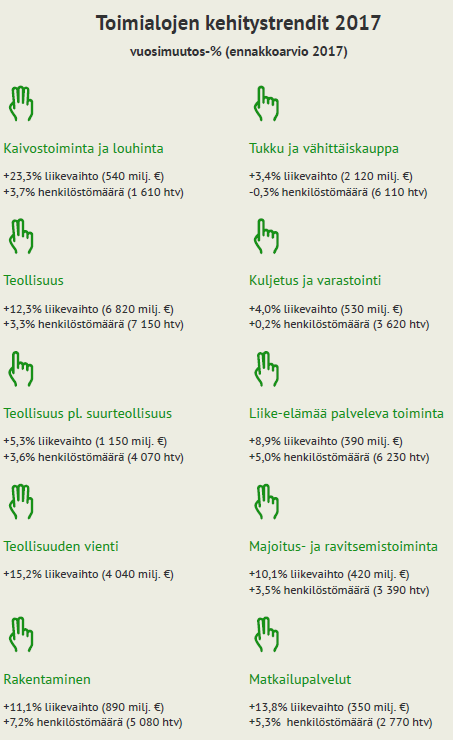 Lapin suhdannekatsaus 2018
5
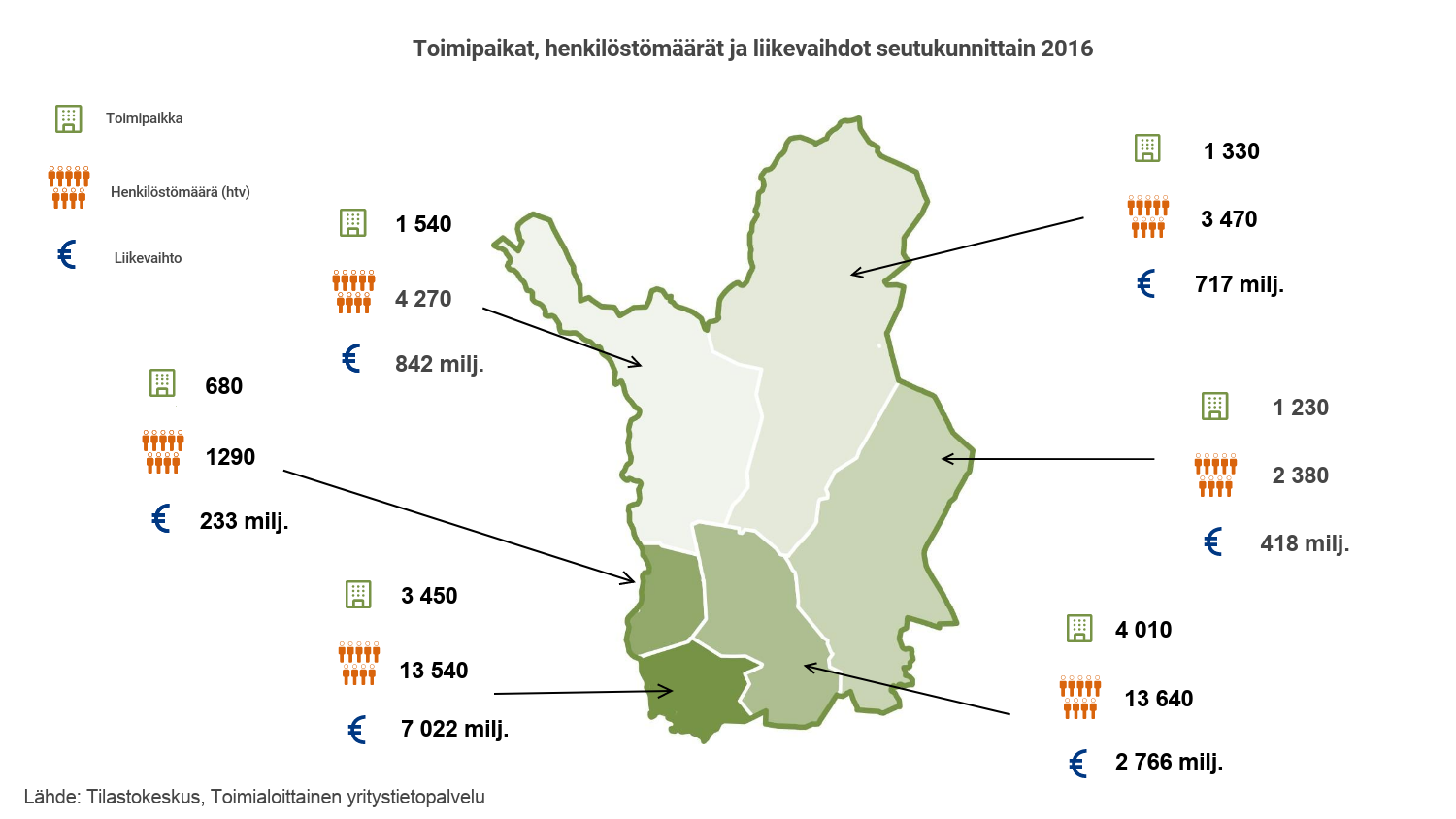 6
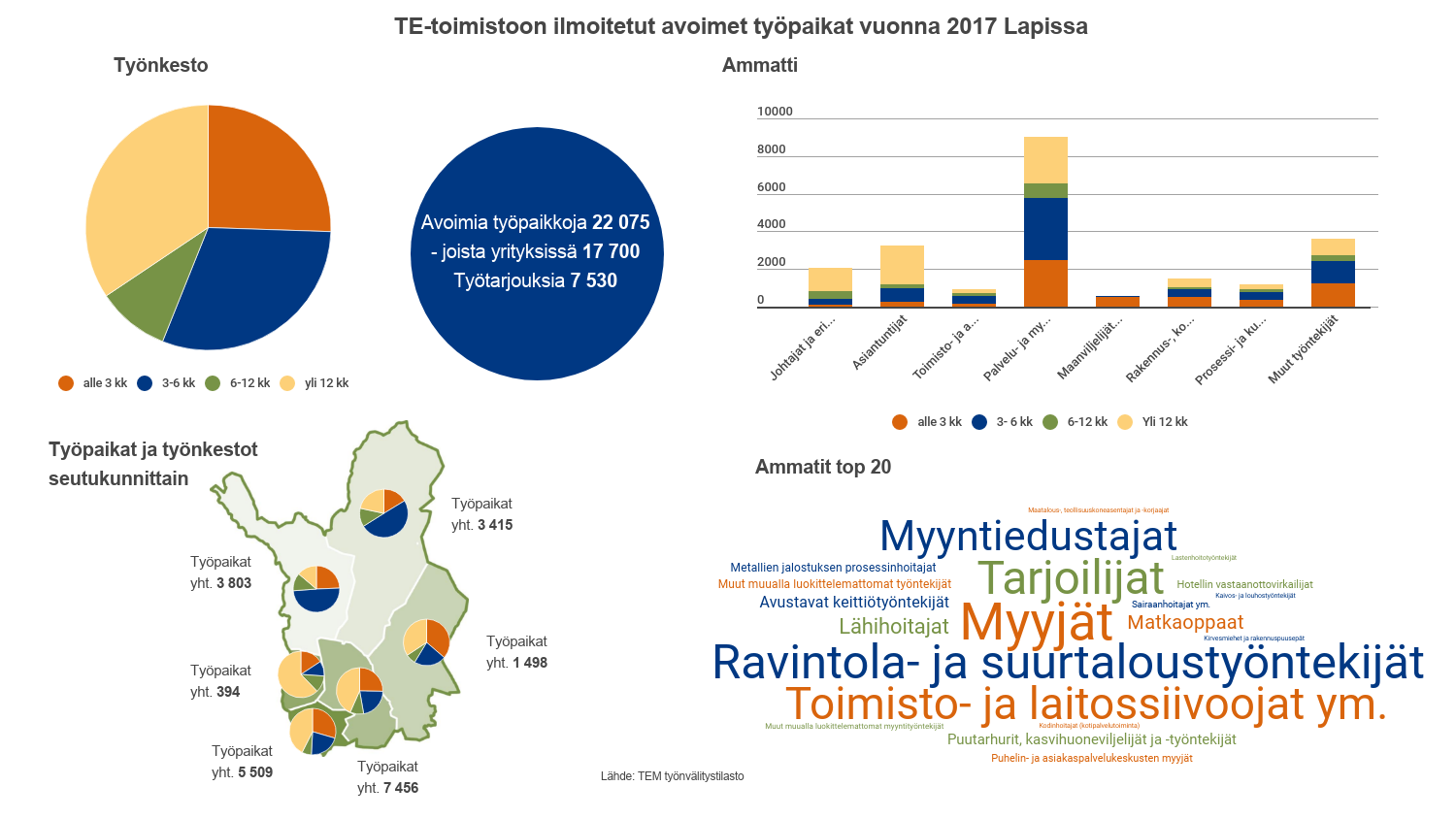 7
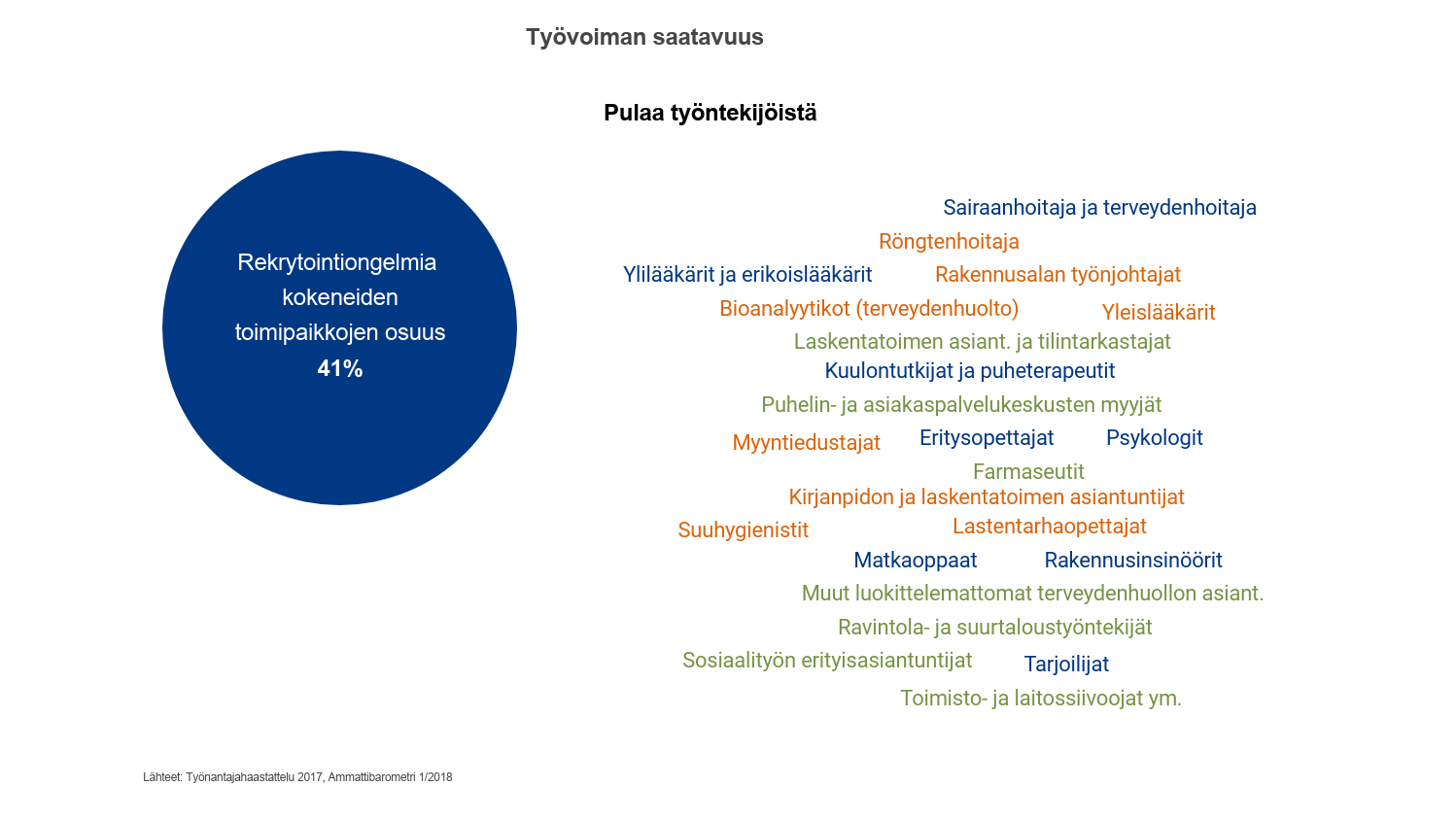 8
Työttömät Lapissa kuukausittain vuosina 2014 - 2018
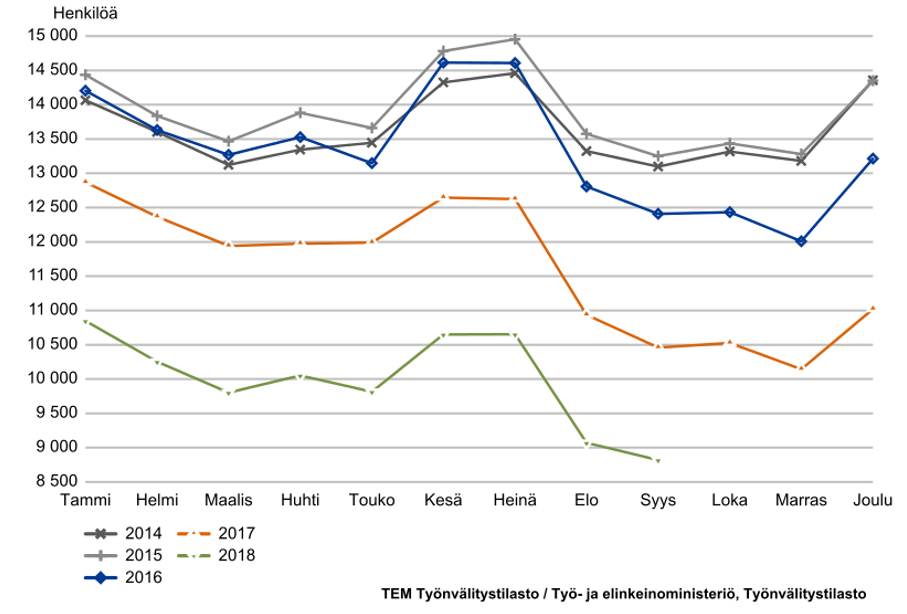 Toimenpiteitä työvoiman saatavuuden parantamiseksi
toimenpiteitä suunnitellaan ja toteutetaan laajassa kumppanuusyhteistyössä: yrittäjät, henkilöstöpalveluyritykset, koulutuksen järjestäjät, hankkeet, kokeilut ja pilotit 
matkailussa monipuolinen keinovalikoima käytössä: erilaiset kasvupalvelukoulutukset, kokeilut ja pilotit, Work In Lapland -online -tapahtumat, Matkailudiili 
suurhankkeiden koulutustyöryhmät Kemissä ja Kemijärvellä 
House of Laplandin hanke: Lappi -brändin hyödyntäminen osaajien saamiseksi muualta Suomesta ja kansainvälisesti
10
13.11.2018
Hyttinen Tero
Osaajia yritysten tarpeisiin -pilotin tavoitteet
Saada työvoimaa mukana oleville yrityksille 
Saada elinvoimaa kuntiin 
Saada työnhakijoille töitä 
Saada lisää asukkaita Lappiin 
Tehdä yhdessä työtä toisiimme luottaen yhteisen päämäärän eteen 
Innovoida uutta – Mitä kaikkea meillä onkaan tarjottavaa täällä asuville ja muuttaville 
Positiivista ilmettä, tulevaisuuteen luottamista, nuoret tekevät tulevaisuuden
11
13.11.2018
Hyttinen Tero
Tavoitetila Lapissa vuonna 2020
Yritykset menestyvät ja kansainvälistyvät
Tuemme ja edistämme
Liiketoiminta- ja markkinointiosaamisen vahvistamista  
Tuotteiden ja palveluiden kehittämistyötä
Yritysten kansainvälistymistä ja vientiä
Yritysten johtamista ja toimintaprosesseja
Yritysten verkostoitumista ja verkostoissa toimimista
Toteutamme kokeiluja ja pilotteja tulevien kasvupalveluiden markkinoille
Johdamme alueellisia verkostoja yrityspalveluiden ja osaamisen kehittämiseksi
13
Lappi on helposti saavutettavissa
Edistämme ja rahoitamme kyläverkkohankkeita sekä Lapin digitaalista saavutettavuutta
Huomioimme alueiden käytön suunnittelussa eri liikennemuodot (lentoliikenne, radat, maantiet, tieto)
Edistämme asukkaita ja matkailijoita palvelevia matkaketjuja
Suunnittelemme ja toteutamme teiden parantamishankkeita
Parannamme maanteiden hoitotasoa
14
Lappi on helposti saavutettavissa
Edistämme ja rahoitamme kyläverkkohankkeita sekä Lapin digitaalista saavutettavuutta
Huomioimme alueiden käytön suunnittelussa eri liikennemuodot (lentoliikenne, radat, maantiet, tieto)
Edistämme asukkaita ja matkailijoita palvelevia matkaketjuja
Suunnittelemme ja toteutamme teiden parantamishankkeita
Parannamme maanteiden hoitotasoa
15
Biotalous kasvaa ja kehittyy
Tuemme ja edistämme
Biotalouden tarpeiden yhteensovittamista muiden alueidenkäyttömuotojen kanssa 
Kemin ja Kemijärven biolaitosten suunnittelua ja niiden vaatimien liikenneyhteyksien parantamista
Pk-yritysten osallistumismahdollisuuksia biotalouden suurhankkeisiin
Biotalouden osaamista ja yrittäjyyttä  
Elintarvikkeiden ja luonnontuotteiden jatkojalostusta ja Lapin elintarvikestrategian toteuttamista
Sinisen biotalouden kehittämissuunnitelman toteuttamista
Rahoitamme Kemijoen kalatiehanketta vaeltavien ja uhanalaisten kalakantojen elvyttämiseksi
16
Matkailijoita ympäri vuoden
Edistämme innovatiivisia matkailuhankkeita alueidenkäytön ohjauksessa
Rahoitamme kansainväliseen matkailukysyntään perustuvien ja tarjontaansa monipuolistavien yritysten hankkeita
Toteutamme matkailua edistäviä liikennehankkeita
Aktivoimme ja tuemme kuntia ja muita toimijoita merkittävien matkailuelinkeinotoimintaa tukevien vesistö- ja virkistyskäyttöhankkeiden suunnittelussa ja toteutuksessa
17
Lappi digitalisaation edelläkävijä
Tuemme ja edistämme
Toimenpiteitä yritysten, ihmisten ja yhteisöjen sähköisten välineiden hyödyntämisen parantamiseksi 
Palvelujen helppokäyttöisyyden kehittämistä mm. palvelumuotoilun avulla
Hyödynnämme
Digitalisaatiota asiakas- ja muiden palveluiden kehittämisessä, tuottamisessa ja hankinnoissa sekä verkostoyhteistyössä
18
Työt ja tekijät kohtaavat
Ennakoimme elinkeinoelämän, työmarkkinoiden ja ammattien muutosta ja kehitystä
Edistämme työvoiman liikkuvuutta markkinoimalla Lapin työmahdollisuuksia valtakunnallisesti ja kansainvälisesti
Toteutamme kokeiluita ja hankkeita työvoiman saatavuuden ja työllistymisen parantamiseksi sekä palvelumarkkinoiden kehittymiseksi
Toteutamme matkailun työvoiman saatavuutta parantavia toimenpiteitä 
Kannustamme työnhakijoita aktiiviseen työnhakuun ja itsensä työllistämiseen
19
Osaamista elinkeinoelämän tarpeisiin
Hyödynnämme rekrytointi- ja osaamistarveselvitysten tuloksia
Huomioimme yritysten kasvun ja kansainvälistymisen osaamisen kehittämisessä 
Uudistamme työvoimakoulutuksen yrityslähtöiseksi koulutukseksi 
Aktivoimme ja ohjaamme asiakkaita osaamisen kehittämisen toimenpiteisiin
Hyödynnämme osaamisen vahvistamisessa digitaalisuutta
Tuemme elinikäisen oppimisen ja ohjauksen toimenpiteitä työelämän ja opintojen siirtymävaiheissa
20
Lapin kansainväliset työmarkkinat
Edistämme työelämän myönteistä asenneilmapiiriä ja syrjimättömyyttä
Luomme edellytyksiä työperäiselle maahanmuutolle
Edistämme kansainvälisten opiskelijoiden ja maahanmuuttajien osaamisen hyödyntämistä työmarkkinoilla 
Tuemme maahanmuuttajien yrittäjyyttä
Sisällytämme kotoutumiskoulutuksiin ammatillisen osaamisen ja työelämätaitojen vahvistamista sekä kehitämme maahanmuuttajien työllistymistä edistäviä palveluita
21
Ydinviestit
Lapin elinkeinoelämä on monipuolinen ja kasvua on eri aloilla 
Lapissa on yhteinen tahtotila ja tekemisen meininki elinkeinoelämän kehittämiseen; suurhankevalmistelua tehdään laajassa verkostoyhteistyössä (viranomaiset ja kehittäjäorganisaatiot) 
Osaajien saatavuus on tiedostettu laajasti kasvun riskitekijänä ja toimenpiteitä on monipuolisesti käynnissä - tarvitaan lisäksi valtakunnallista panostusta 
Osaajia tarvitaan eri puolilla Suomea: Lapin veto- ja pitovoima on tarpeen hyödyntää osaajien saamiseksi (Lapin sisäinen ja valtakunnallinen liikkuvuus, kansainväliset osaajat)
22